Henderson Spinner/
Zero Velocity
GL – 400 Control Unit
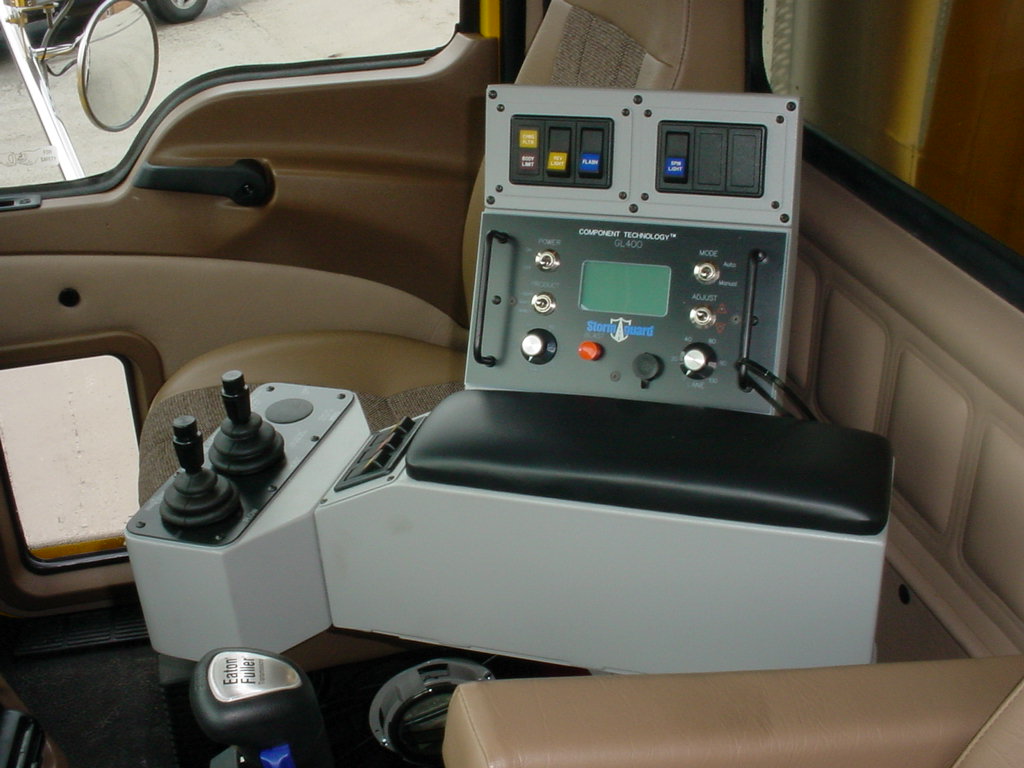 GL – 400 Control Unit
GL-400 & Freedom Controller
Electronic spreader controller installed in Department dump trucks since 1996
Ground speed oriented system are designed to automatically monitor and control the application rate of materials based on the ground speed of the truck 
 Beginning in 2008,  all new trucks are equipped with Freedom controller’s that replaced the earlier version GL-400
Control Unit: Freedom
Freedom Controller Display